Az UAV-rendszerek alkalmazásának lehetőségei az ár- és belvízvédelemben
Dr. Bíró Tibor
dékán
Szent István Egyetem
Gazdasági, Agrár- és Egészségtudományi Kar
Mentesítési feladatok támogatása
Sík- és dombvidéki vízgyűjtők felvételezése
Domborzat
Növényzet
Fedőréteg (talaj)
Medrek felvételezése
Hullámtér
Töltések
Műtárgyak 
Elöntési modellek, kockázati térképezés
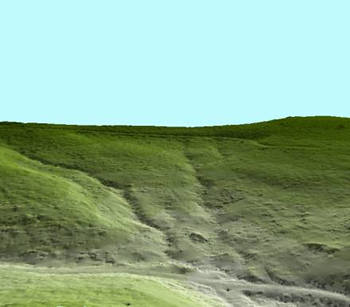 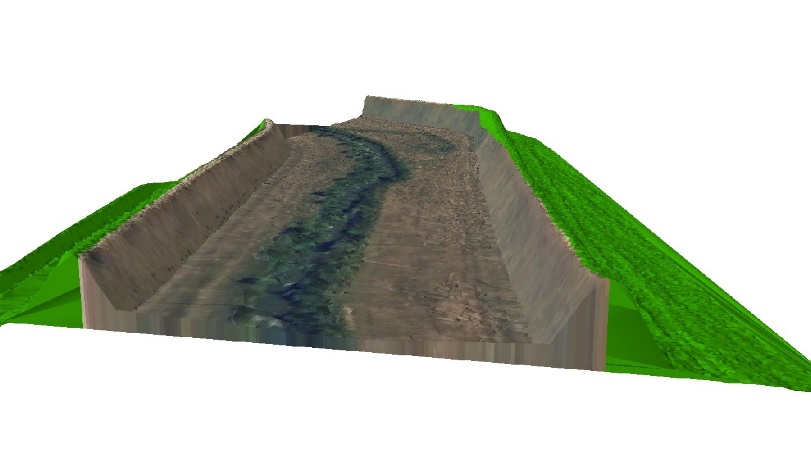 BME
Védekezési feladatok támogatása
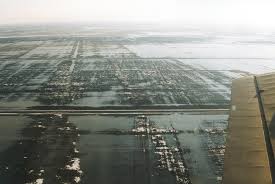 Árvízi elöntések felmérése
Belvízi elöntések felmérése
Mentett oldali szivárgások, buzgárok detektálása
Vízfelőli oldali jelenségek érzékelése (elhabolás, hullámverés)
Töltések állékonysági vizsgálata
Belvízcsatornák állapotának felmérése
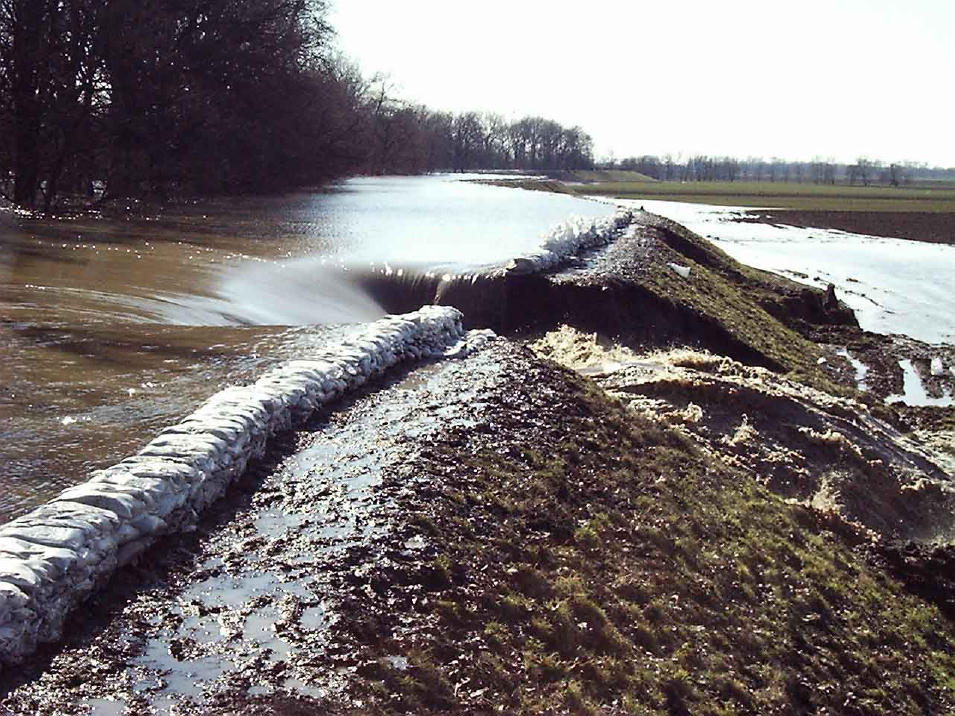 Távérzékelés
Távérzékelés alkalmazásával két vagy háromdimenziós objektumok és természeti képződmények vizsgálhatók úgy, hogy az érzékelő eszközök nincsenek közvetlen kapcsolatban a vizsgálat tárgyával.
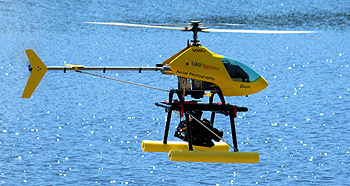 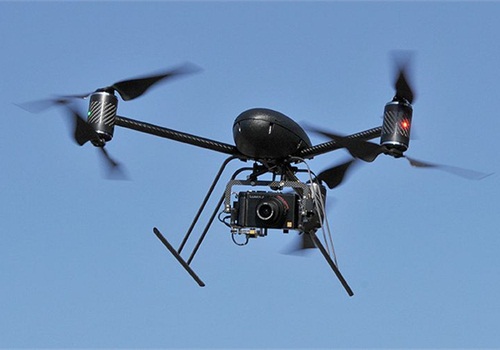 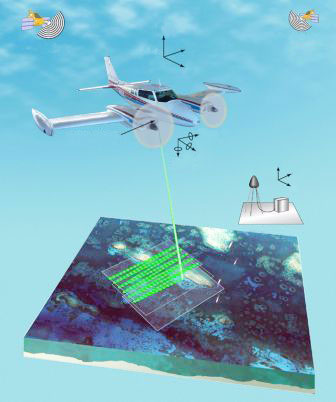 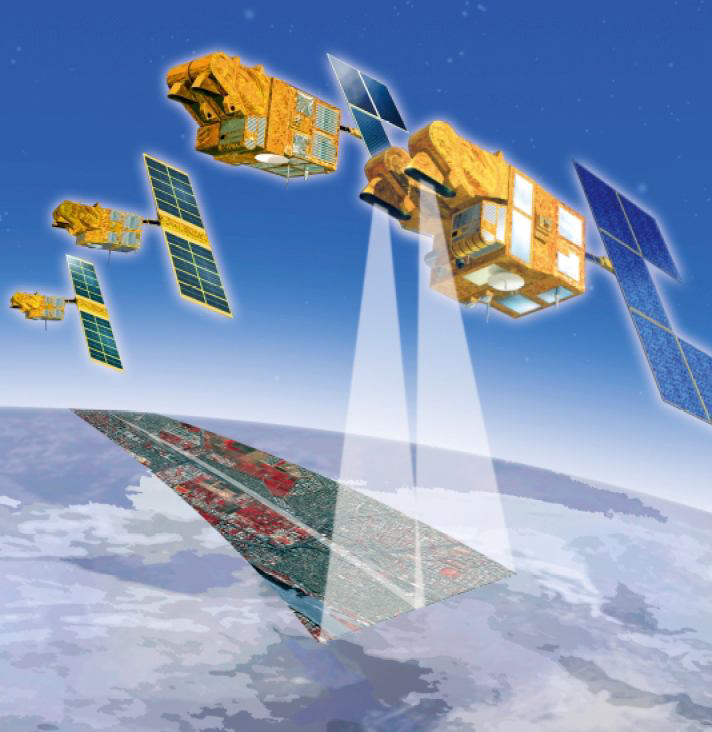 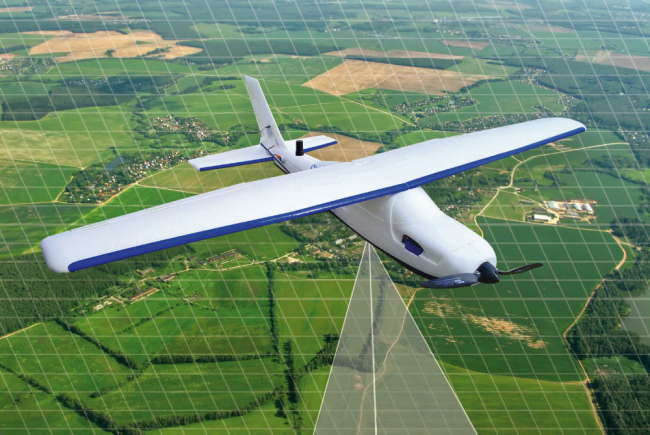 Szenzorok
Multispektrális
Hiperspektrális
Orto (mérő) kamera
Lidar
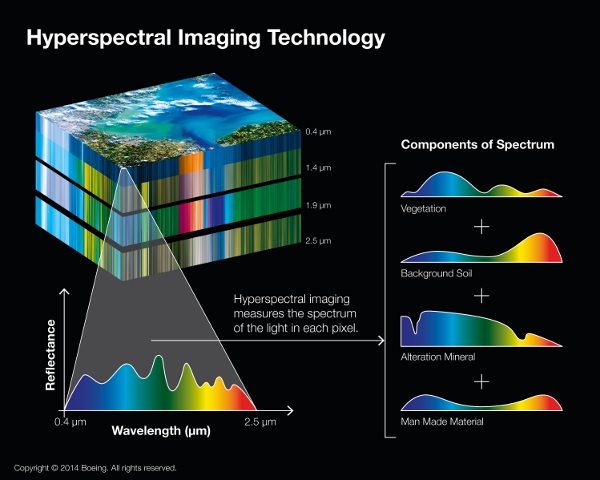 Távérzékelési rendszerek összehasonlítása
Távérzékelési rendszerek összehasonlítása
Az értékelésnél a ***** a legjobb, míg a * a legrosszabb
UAV-rendszerek pontossága
Alacsony repülési magasság
Jó felbontás
Kis horizontális pontosság (méteres), de a vertikális akár 5-10 cm is lehet
Nincsenek külső referenciapontok, a képek nem illeszthetők egymáshoz, 
Automatikus pontillesztési eljárás, de ekkor nagy átfedéssel kell repülni
Hatótávolság –sávszélesség - biztonság
Rotoros: 100 méteres magasságnál 50 méter széles sáv felvételezhető, kb. 20 perc, nem tud siklani csak esni, visszatérés van
Merev szárnyú: pár száz méteres magasság, 200 méteres sáv, 2 óra repülési idő, 3xbiztonság: lesiklik, visszatér, ejtőernyő
Repülés:
Láthatósági repülés
Track alapján
UAV-n alkalmazható szenzortípusok
Fotogrammetriailag értékelhető orto kamerát nem lehet rá tenni
Infra (termális)
Multispektrális és infraközeli (NIR)
Lidar (elöntéskockázat)
a batimetrikus Lidart nem bírja el
Nincs teljes jelalak (egyszeres visszaverődések)
Geofizikai szenzor (töltések textúrájának vizsgálata)
Talajnedvesség és belvíz térképezés
horuslab.eu
Töltésmenti szivárgások észlelése infra (termál) technológiával
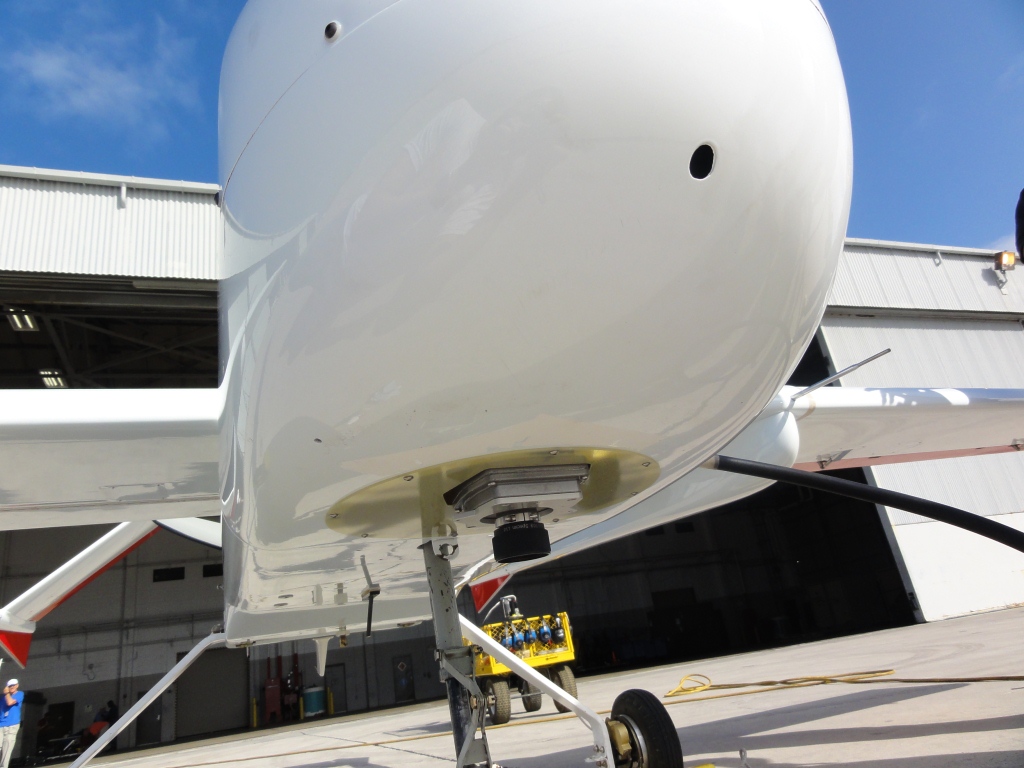 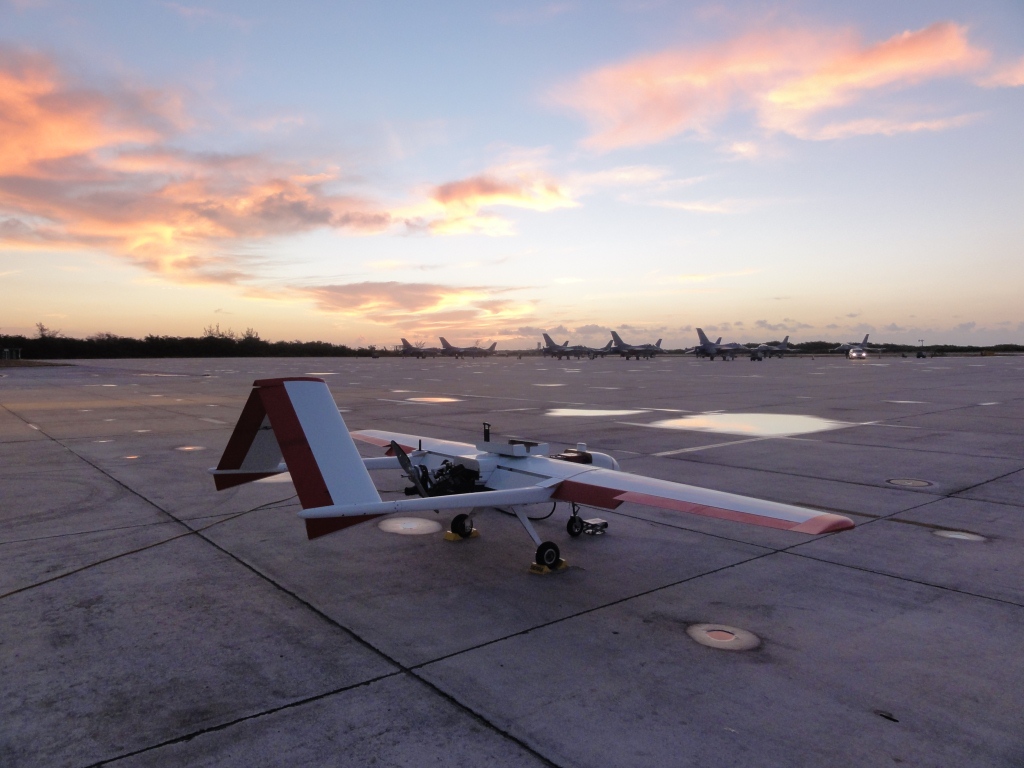 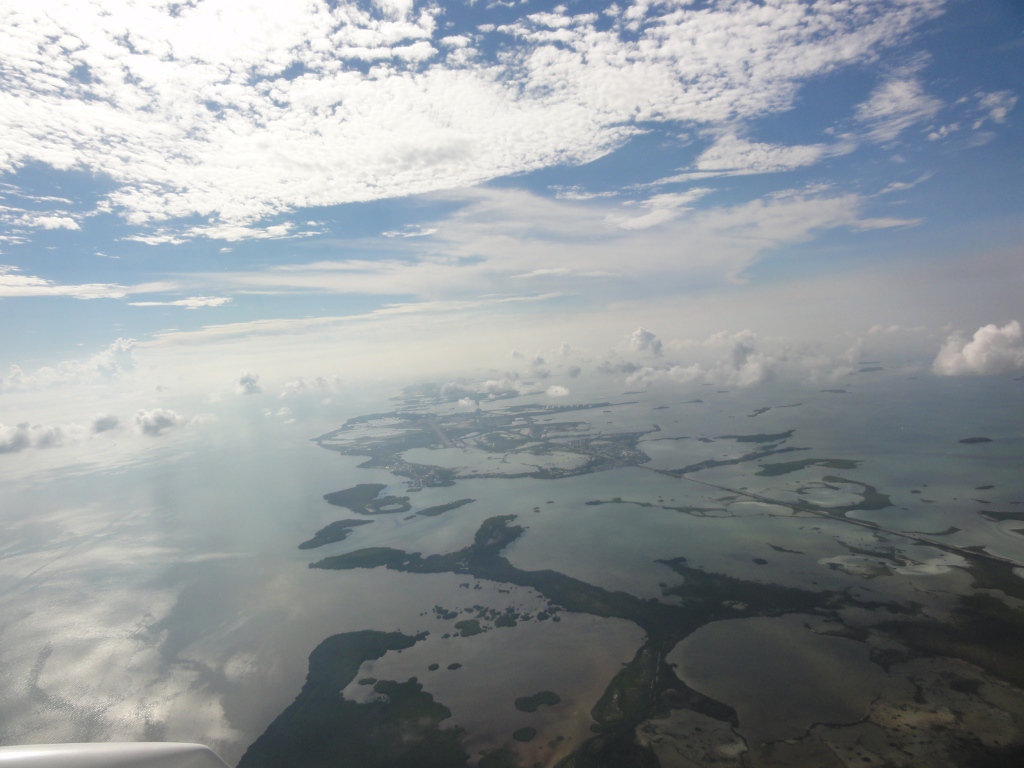 Mederbenőttség, hullámtér-térképezés hiperspektrális technikával
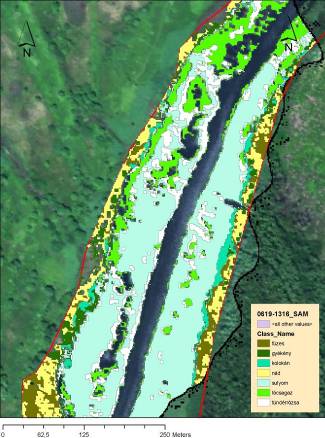 UAV rendszerű lézerszkennelés
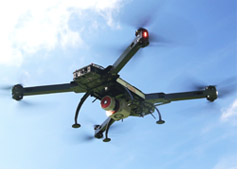 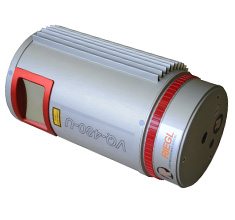 RIEGL VQ-480-U
RIEGL RiCOPTER with VUX-SYS
www.riegl.com
Lézerszkennelt adatok alkalmazása
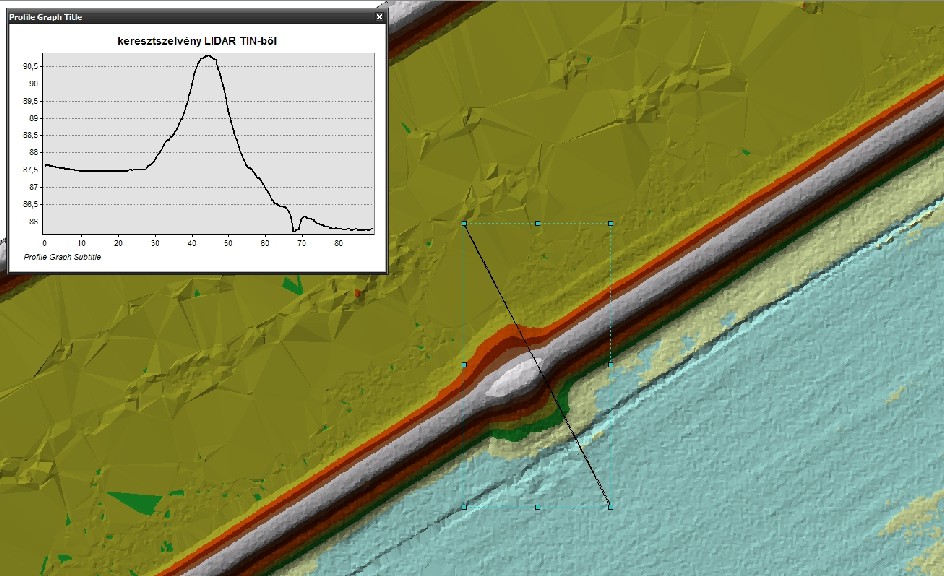 Az UAV rendszerek alkalmazhatósága az ár- és belvízvédelemben
Mérnöki feladatok végzésére nem feltétlenül alkalmas
Döntéstámogatás
Illesztő pontokkal növelhető a pontosság
Olcsó, kis tömegű szenzorok elterjedtek
Azonnali adatkinyerésre is van lehetőség
Tetszőleges időpontban és sűrűséggel használható
Köszönöm a figyelmet.